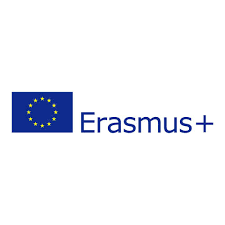 Literature  or  poems related to the way in  Lithuania
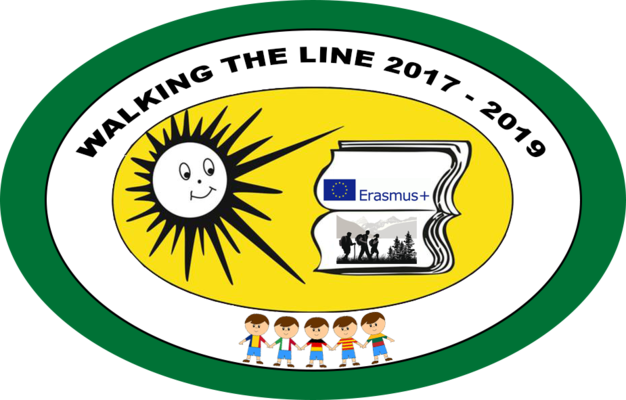 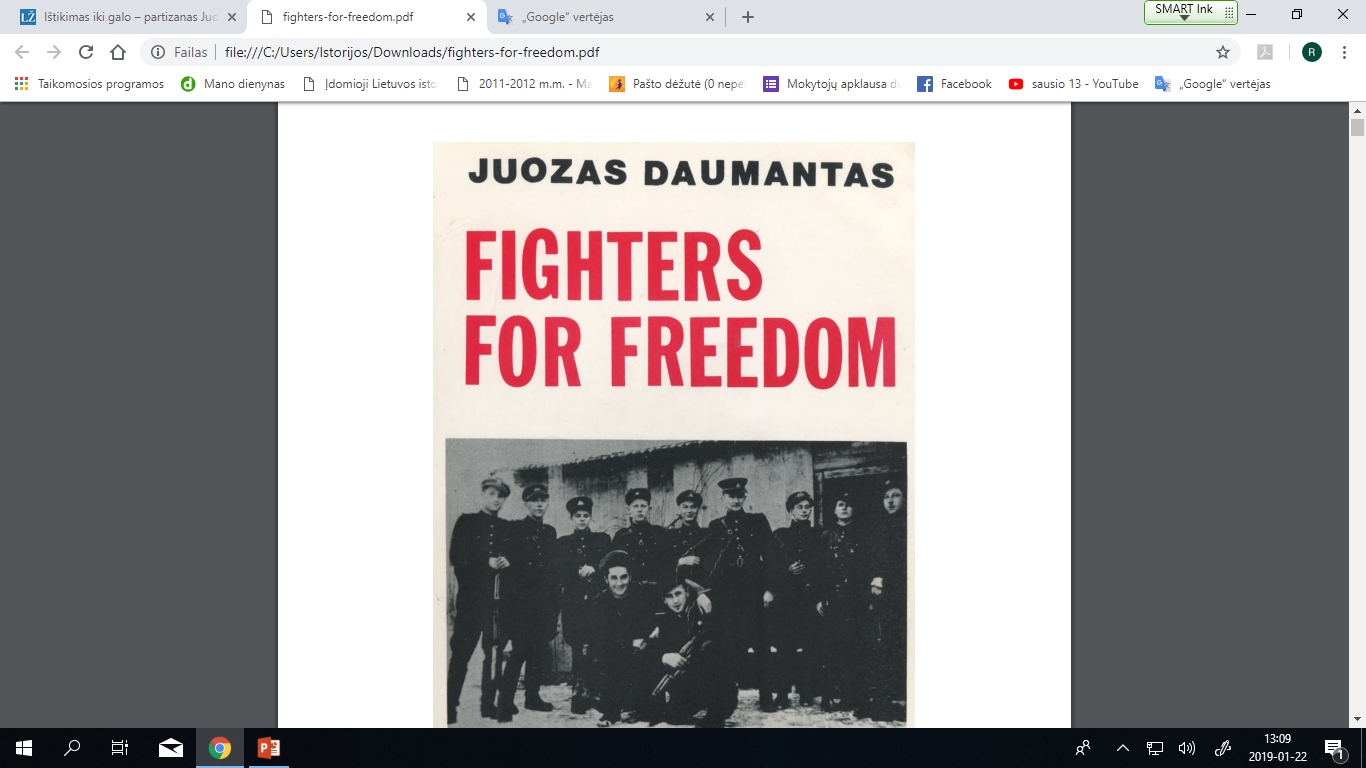 This is a factual, first-hand account of theactivities of the armed resistance movement inLithuania during the first three years of Russianoccupation (1944-47)
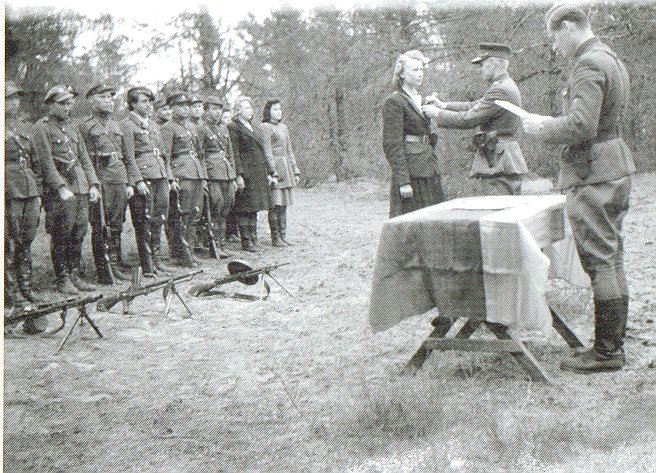 The author, a leading figure in the movement, vividly describes how he and countless other young Lithuanian men and women were forced by relentless Soviet persecutions to abandon their everyday activities and take up arms against their nation’s oppressors.
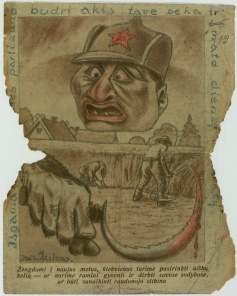 We see them risking their lives to protect Lithuanian farmers against Red Army marauders, publishing underground newspapers to combat the vast Communist propaganda machine, even pitting their meager forces against the dreaded NKVD and MGB.
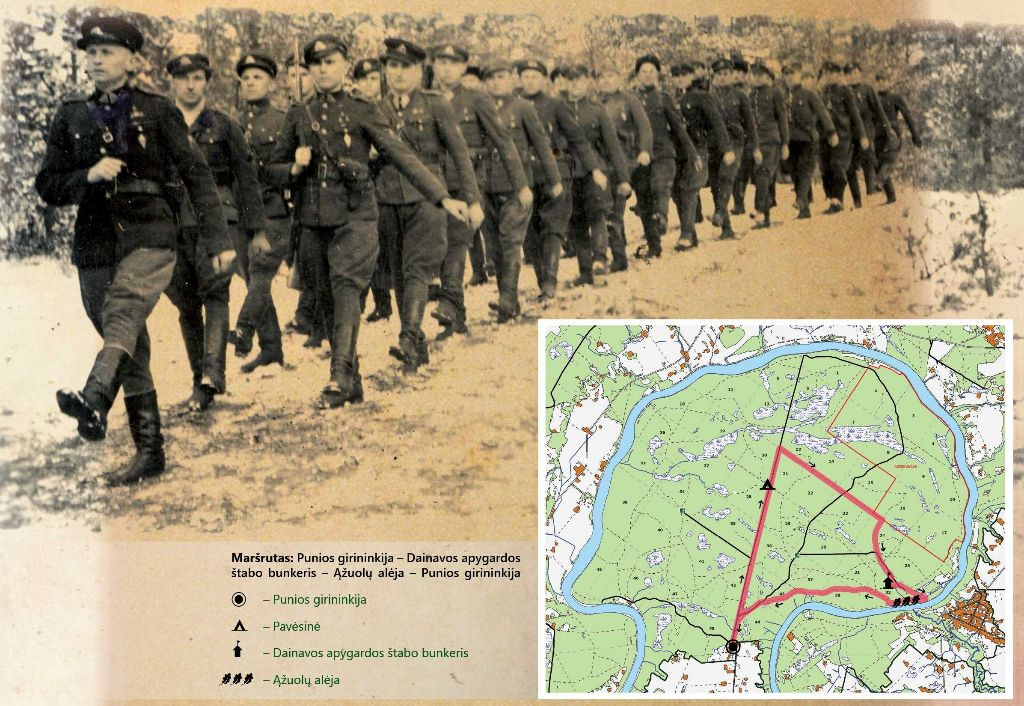 One of the most popular hiking trips in Lithuania is the routs of partisan trails ,,Forest Brothers“.
The Lithuanian partisan honoring hike
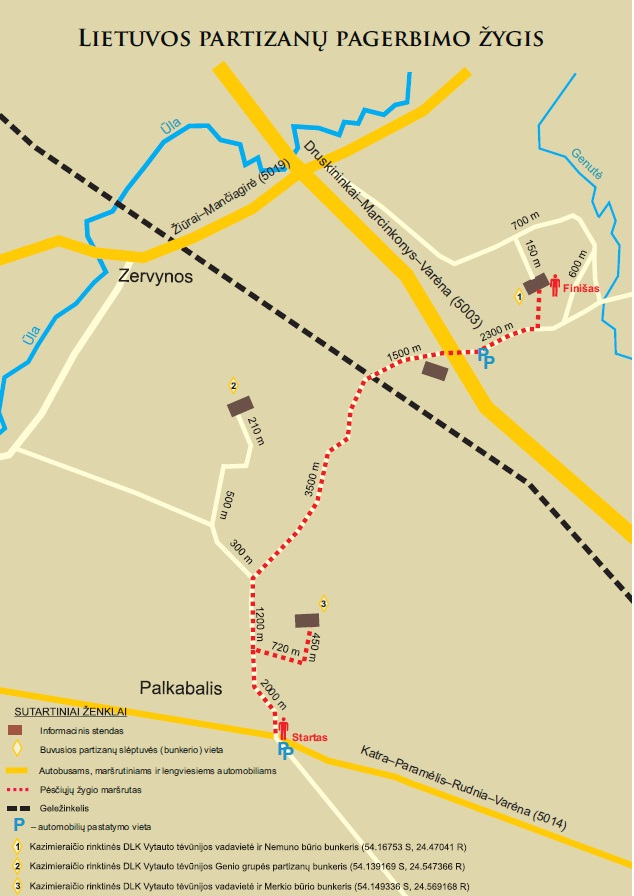 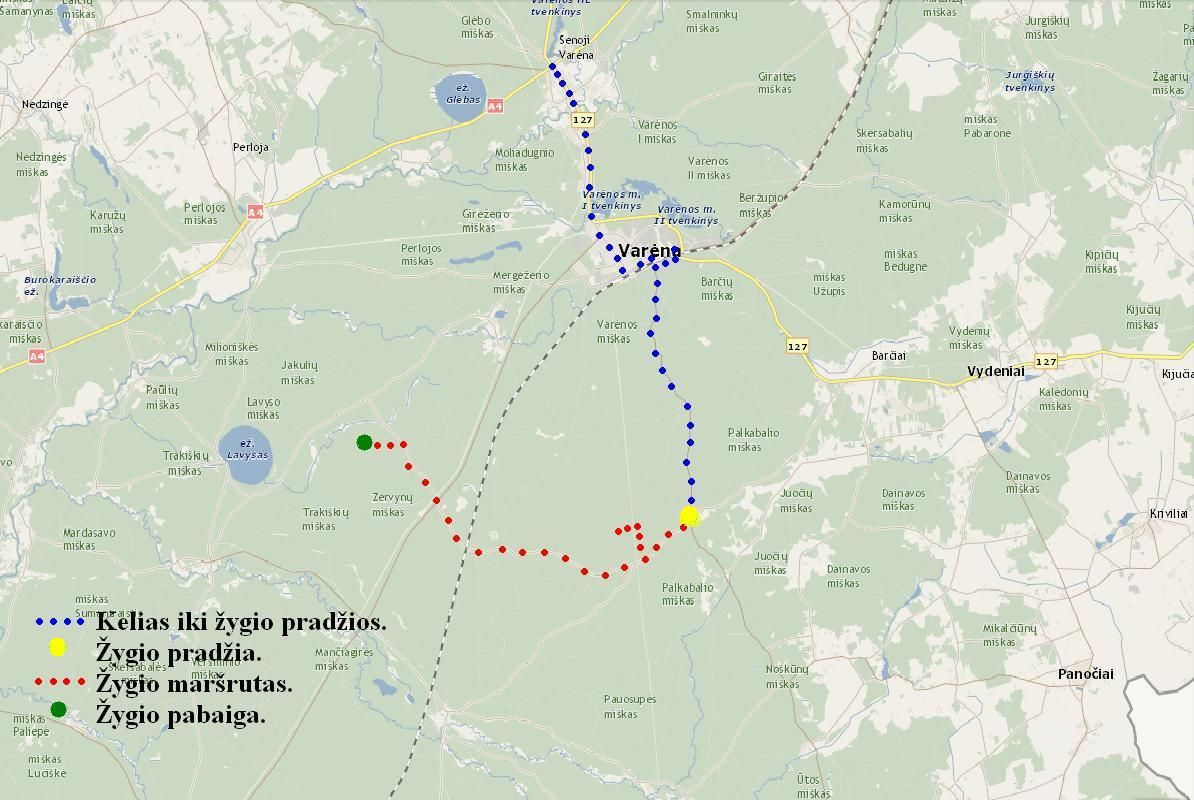 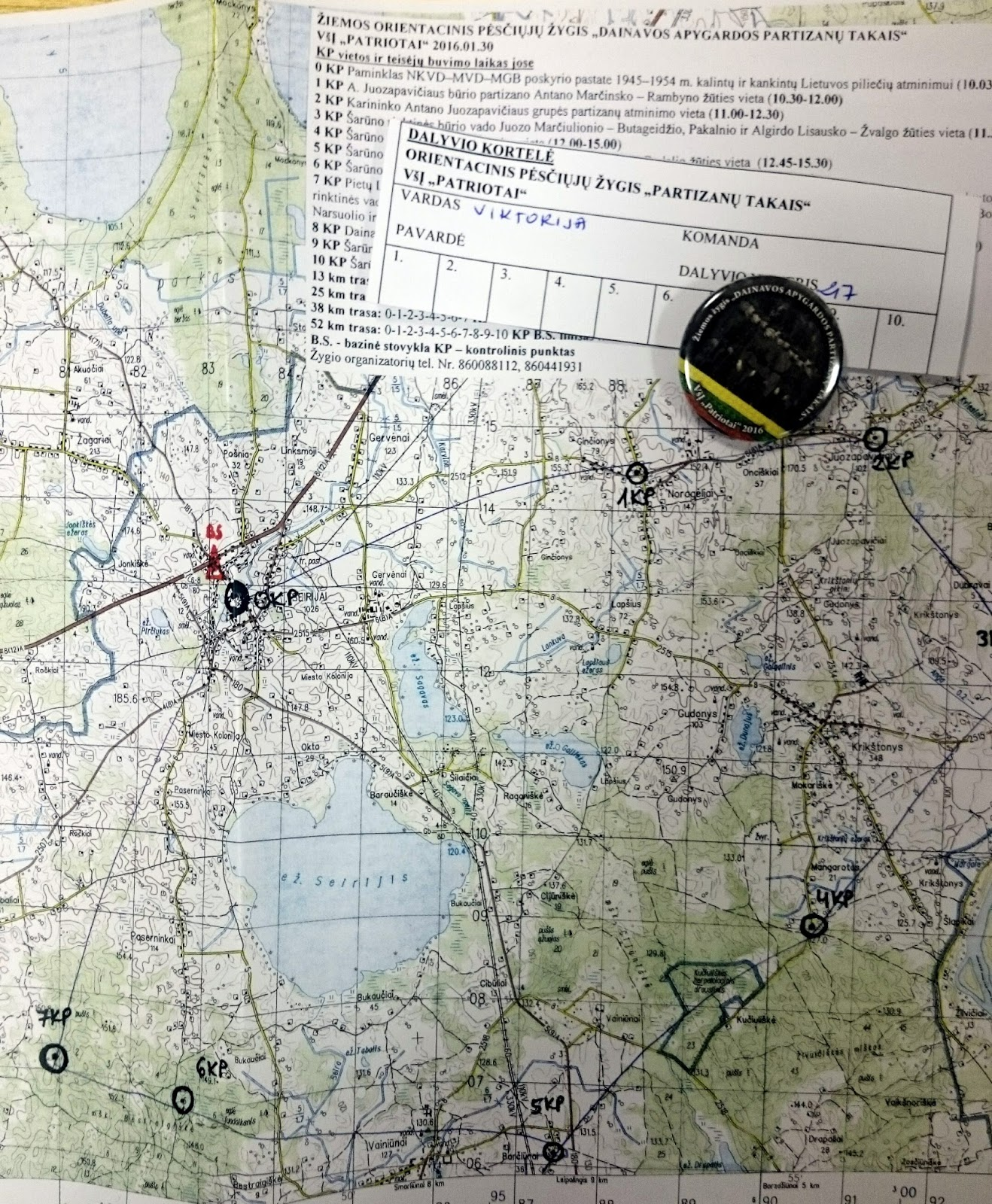 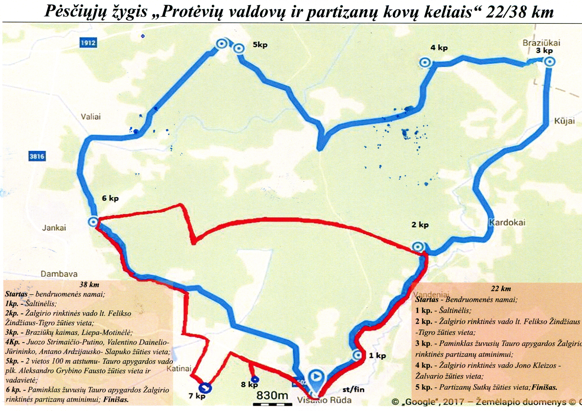 In Partizans territory called Tauras district you have also hiked - partners of the project "Walking the line“, while visiting Lithuaniahttps://www.youtube.com/watch?v=W7F1TMq5Dv4
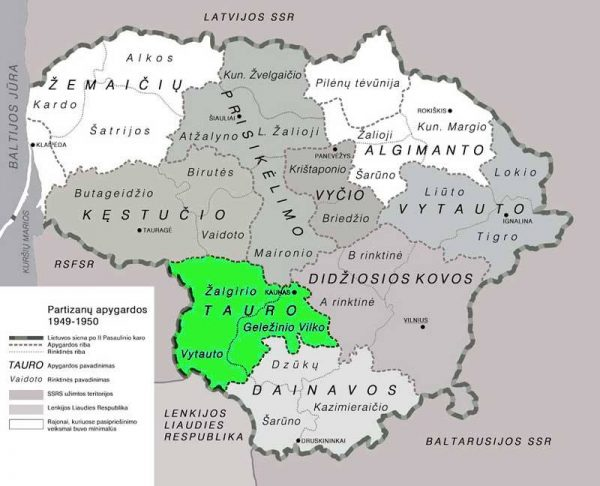 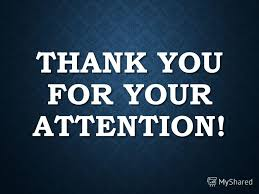